Q2 What
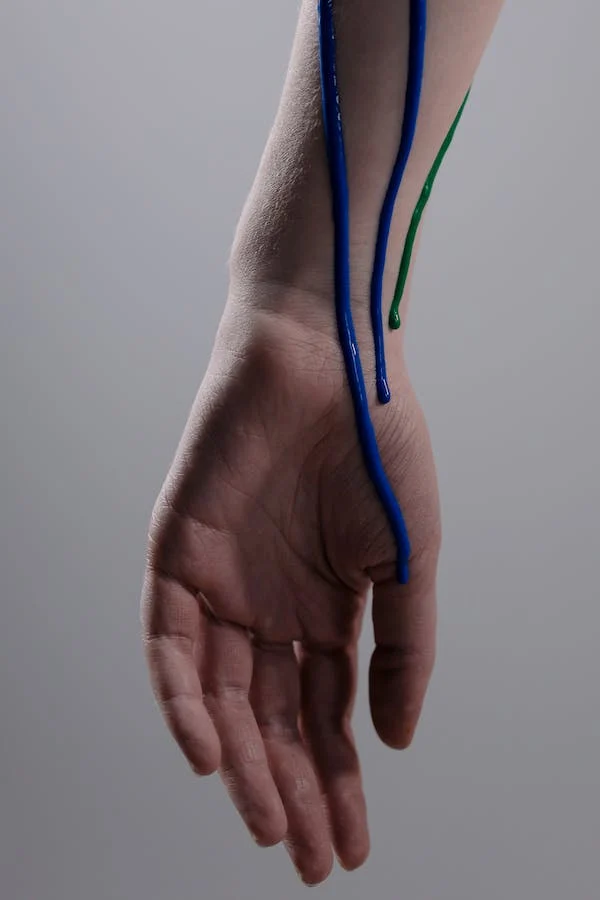 is  dripping?
What
is  dripping.
The paint
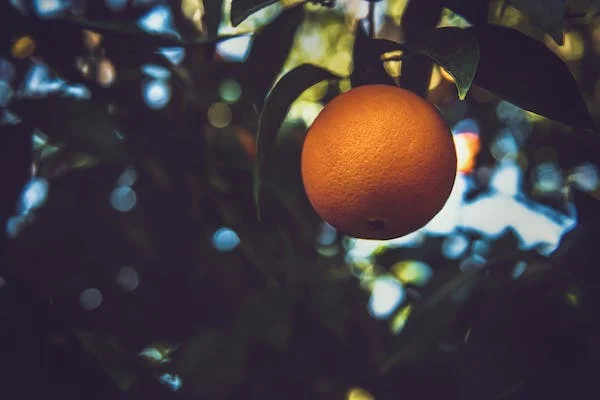 What
is  growing?
is  growing.
The orange
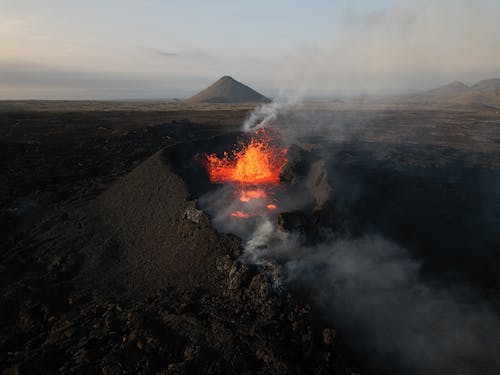 is  sizzling?
What
is  sizzling.
The volcano
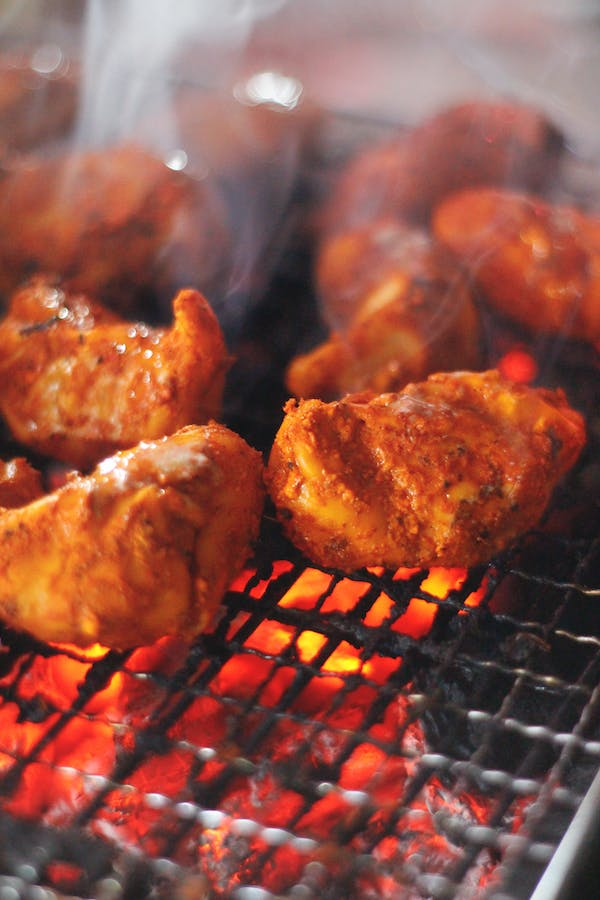 What
is  erupting?
is  erupting.
The meat
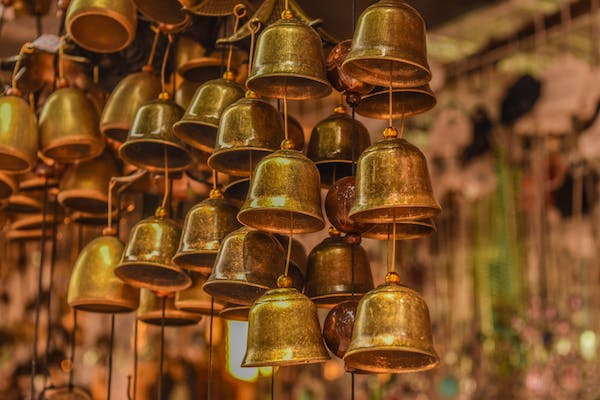 are ringing?
What
are  ringing.
Bells
What
are  playing?
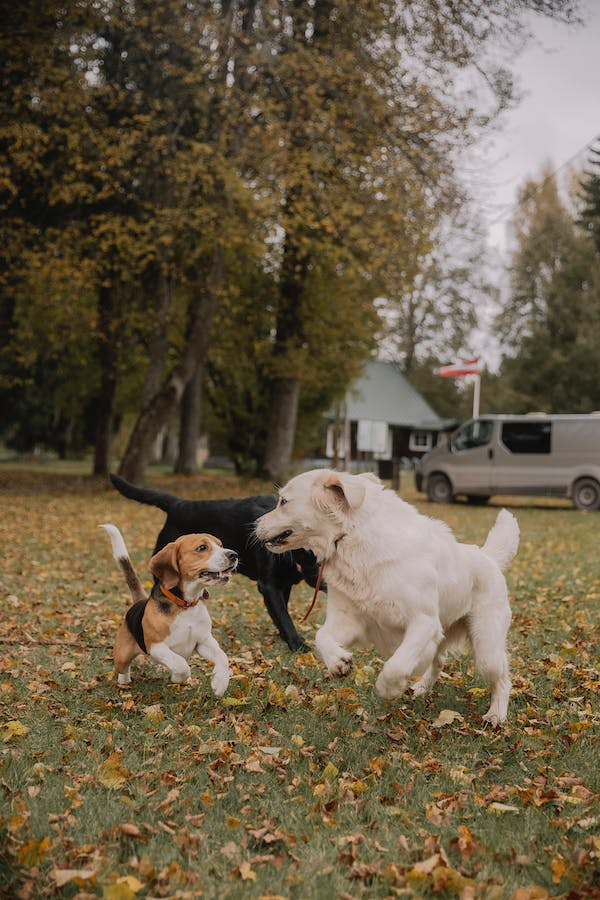 are  playing.
Dogs